The Magic Box
I will put in the box

The swish of a silk sari on a summer night,
Fire from the nostrils of a Chinese dragon, 
The tip of a tongue touching a tooth.
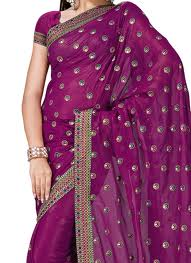 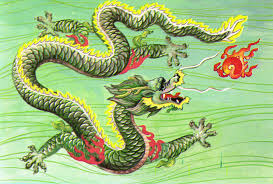 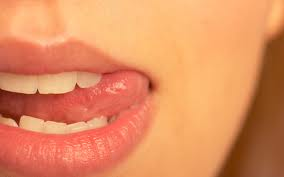 I will put into the box

A snowman with a rumbling belly,
A sip of the bluest water from Lake Lucerene,
A leaping spark from an electric fish.
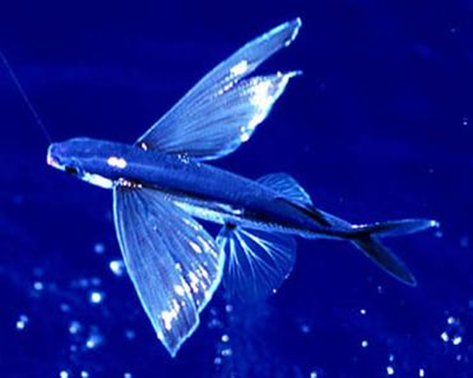 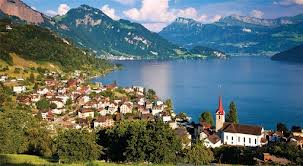 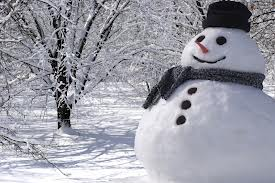 I will put into the box

Three violet wishes spoken in Gujarati, 
The last joke of an ancient uncle,
And the first smile of a baby.
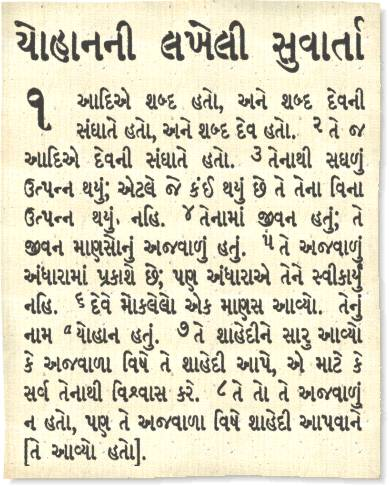 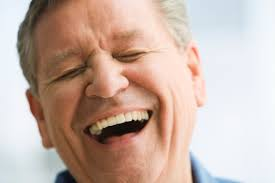 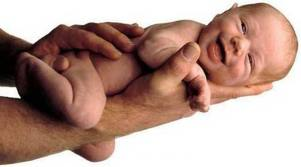 I will put into the box

A fifth season and a black sun, 
A cowboy on a broomstick,
And a witch on a white horse.
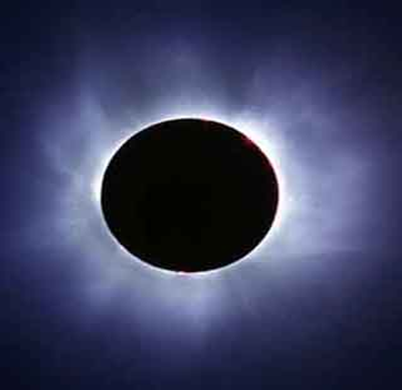 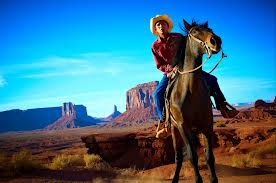 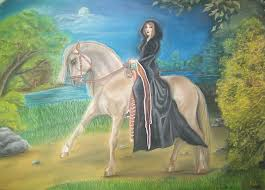 My box is fashioned from ice and gold and steel,
With stars on the lid and secrets in the corners.
Its hinges are the toe joints of dinosaurs.
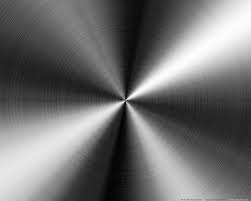 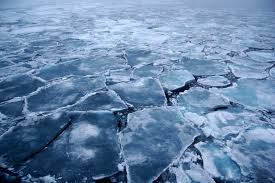 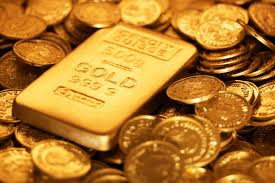 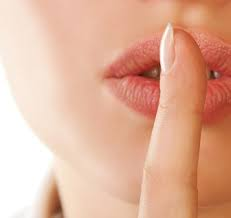 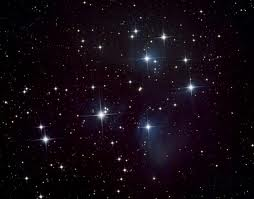 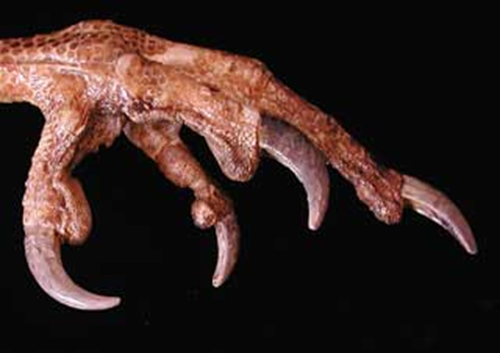 I shall surf in my box
On the great high-rolling breakers of the wild Atlantic, 
Then wash ashore on a yellow beach
The colour of the sun.
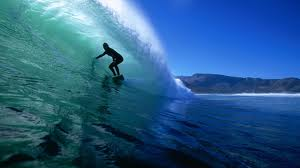 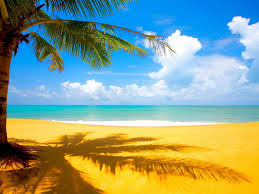 I will put in the box

The swish of a silk sari on a summer night,
Fire from the nostrils of a Chinese dragon, 
The tip of a tongue touching a tooth.

I will put into the box

A snowman with a rumbling belly,
A sip of the bluest water from Lake Lucerene,
A leaping spark from an electric fish.

I will put into the box

Three violet wishes spoken in Gujarati, 
The last joke of an ancient uncle,
And the first smile of a baby.
I will put into the box

A fifth season and a black sun, 
A cowboy on a broomstick,
And a witch on a white horse.

My box is fashioned from ice and gold and steel,
With stars on the lid and secrets in the corners.
Its hinges are the toe joints of dinosaurs

I shall surf in my box
On the great high-rolling breakers of the wild Atlantic, 
Then wash ashore on a yellow beach
The colour of the sun.  

‘The Magic Box’ – Kit Wright
Now it’s your turn
Close your eyes and imagine your own magic box. 
What is it made out of?
What thoughts/feelings/emotions/objects will you put in it?

Think carefully about things that are important to you…

Sounds, feelings, places, tastes, thoughts,  beautiful things, smells